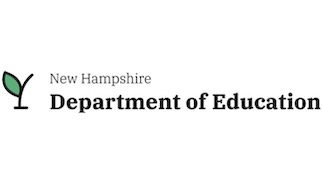 Title I 101
An Overview and How to Access Funds within the Grants Management System
January 2024
Title I SEC. 101. Improving the Academic Achievement of the Disadvantaged
SEC. 1001. STATEMENT OF PURPOSE. The purpose of this title is to ensure that all children have a fair, equal, and significant opportunity to obtain a high-quality education and reach, at a minimum, proficiency on challenging State academic achievement standards and state academic assessments.
Table of Contents
Types of Title I Schools 
Accessing Funds in GMS
Required Set-asides
Title I Grant Components within GMS
Activities 
Grant Approval Process
Resources and Contact Information
Types of Title I Schools
Targeted Assistance versus Schoolwide Programs
Targeted Assistance (TAS)
A school that operates a targeted assistance model must use Title I funds to support specifically identified students. 
Targeted assistance schools must determine which students they will serve by identifying the students with the greatest need for assistance from among the following eligible groups: 
Are failing, or at risk of failing, to meet state standards; 
Participated in certain federally-funded preschool programs 
   (such as Head Start); 
Received services under the Migrant Education Program; 
Are in a local institution for neglected or delinquent children or are attending a community day program; or 
Are experiencing homelessness
Targeted Assistance (TAS)
Student Criteria 
Multiple objective and educationally related criteria should be used for selecting students. For each criteria, a range of points should be attached and sorted from highest to lowest. 
Rank Order 
LEAs must maintain rank-ordered lists of Title I students that record, from highest total selection criteria points to lowest, each student screened for targeted Title I assistance. Lists include selection score, indication of selection for service or not, and notation of any required services already provided (such as special education or English learner services).
Schoolwide Programs (SWP)
A Schoolwide Program is designed to improve academic achievement throughout the whole school so that all students, particularly the lowest-achieving students, and the historically underserved, demonstrate proficiency related to the State’s academic standards. 
All students and staff may participate in Title I funded activities, and the school may use Title I to support any reasonable activity designed to improve the school’s educational program so long as it is consistent with the school’s needs and plan. 
A SWP involves conducting a comprehensive needs assessment and creating a schoolwide plan with increased stakeholder involvement, including internal school administration and educators, and external families and community members.
Schoolwide Programs (SWP)
Eligibility: 
Must receive Title I funding
Must have a poverty rate of at least 40%
Complete requirements of becoming a schoolwide school over a one-year period. Contact the Title I Office for additional information. 
Conduct a comprehensive needs assessment and create a schoolwide plan. 
Increased stakeholder involvement, including internal school administration and educators, and external families and community members. 
All teachers and instructional paraeducators must meet NH State Certification requirements or be working under an Alt 4 or Alt 5 plan approved by the NHDOE in the grade and content level in order to begin operating as a schoolwide school. 
Must demonstrate that the school will provide effective, timely, additional assistance to students who experience difficulty in mastering the State’s academic achievement standards.
Accessing Title I Funds in the Grants Management System (GMS)
Grant managers should request permission from the districts i4see Coordinator to gain access to the grant. 
Districts will need to repeat this process yearly for each grant 
Log in to the Grants Management System and choose the Title I grant for the current year.
Components Needed for a Substantially Approved Start Date
Required Documents for Title I Grant 
General Assurances sent to NHED Bureau of Federal Compliance 
Program Assurances, GEPA and Equitable Services Documents are attached to the LEA Homepage 
Detailed Application within GMS
LEA Title I, Part A Plan Annual Review Affirmation
Required Set Aside Activities 
Equitable services (if applicable)
Homeless Set-Aside 
Family Engagement Set-Aside of  1% of total allocation for grant amounts of $500,000 or more
Equitable Services—Private Schools and Title I
If there are private schools in your district, they are entitled to receive services funded by Title I if they meet the eligibility requirements.
LEAs must contact all private schools within their district and submit to the NHED all required forms signed by authorized individuals at both the district and the private school. 
LEAs are only required to consult with Private Schools that serve a similar age range. 
Private schools outside of districts may contact districts to request information about services for students from that district.
Calculating Equitable Services
Districts will need the following to complete the calculation in the grant management system: 
The number of Free & Reduced Students from the public school using the data reports found on the NHED website 
The number of eligible students identified from each private school who’s sending public school attendance area receives Title I funding

An Equitable Services calculator and guidance can be found on NHED’s website.
McKinney-Vento Homeless Set-aside
Each LEA must reserve funds as necessary to provide services to homeless children who are attending elementary, middle, or high schools that are not Title I, Part A schools [20 U.S.C. § 6313(c)(3) (A)], as well as to provide services that remove barriers to education for students experiencing homelessness in Title IA schools. 
A meaningful consultation with the district Homeless Liaison is required to determine the services to be provided and the allocation amount. The set-aside must be necessary and reasonable. 
Funds cannot be withdrawn from the activity once set-aside. The District set-aside activity should be aligned to the district and connected to the homeless priority. The Transportation Homeless set-aside is for the amount in excess of what the district is required to provide per pupil to transport students to and from school. This should appear in a separate activity.
Family Engagement
LEAs who receive allocations greater than $500,000 must reserve 1% of total allocation for family engagement. 
All family engagement expenses should be included in one activity and aligned to the district as this is a district set-aside.
Title I Grant Components in GMS
Project Information: 
Attachments: Sole Source Approvals, notes, snap shots, plans 
Take Snapshot: districts may take a snapshot of the grant at any time 
Status History: Communication log to be reviewed at any time to see the status of the grant changes 
Contact Information: Includes the start date/end date of the grant and contact information. This section must be completed first to access other sections of the grant. 
Detailed Application: see slide 16 for details 
Activities: additional information on slides 17-19 
Reporting: Reports should be filed for every month the grant is open even if there are no expenses. Expenses should be reported for the month they are paid. 
Create GAN: This is completed by the NHDOE upon final approval of the grant
Components of the Detailed Application
Title I Schools: Add all Title I schools and provide the requested information 
Private Schools: Add all private schools even if they declined funds 
Distribution of Funds: Rank order is based on free and reduced numbers from the previous school year in each respective school using the data reports found on the NHED website. 
If the district has multiple schools within the same grade span, the school with the highest percent of low-income students should receive the highest per pupil expenditure amount.
Creating Needs-based Activities
Needs Assessment: What need, as identified in the comprehensive needs assessment, does the expenditure address? 
Title I Plan: Provide the description, as written in the Title I plan, of the program, activity or strategy that will be addressed by the expenditure requested. How would the program, activity or strategy be funded if the Title I, Part A funds are not available? 
Evaluation: How will the expenditure be evaluated to measure a positive impact on student achievement?
Approvable Activities
Title IA Funding 
Supplemental to State and local funding 
Schools must receive their share of comparable State and local funding 
Formal Written Methodology must be in place in for districts with multiple schools. 
Costs must be necessary and reasonable 
Procurement Procedures: Goods or services that exceed $10,000 require a contract and must either go out to bid per the district policy or be approved by the NHED for Sole Source.
Unallowable Activities
Activities that provide the basic educational program or are a District Responsibility 
Gifts, souvenirs, memorabilia, promotional items, door prizes, movie tickets, gift certificates, passes to amusement parks, field trips without approval, etc. 
Food- except for approved Family Engagement activities 
Construction, remodeling or renovation of infrastructure 
Fund-raising activities
Grant Approval Process
District 
Start/create 
Submitted for local authorization 
Submit to NHED for review 
NHED 
Substantially approved: all requirements have been met and the start date is confirmed. The grant has been reviewed for program content. Districts may move forward with activities unless additional information is requested. 
In review: The NHED is reviewing the grant or has written a note in the status history 
Returned: the grants requires additional or updated information. Districts are now able to self-return grants by clicking on the blue status button at the top of the grant. 
Approved: the grant has been reviewed by the Federal Grants Accountant and a Title I consultant. Districts may be reimbursed for the activities. 
Please note this process could be repeated several times throughout the life of the grant
Available Resources
USDOE/ESSA Laws, Regulations and Guidance
NHED Office of ESEA Title Programs 
Title I Grants Management Team
Christina Dotson: Christina.Dotson@doe.nh.gov 
Melinda Pfaff: Melinda.M.Pfaff@doe.nh.gov
Kristine Braman: Kristine.Braman@doe.nh.gov